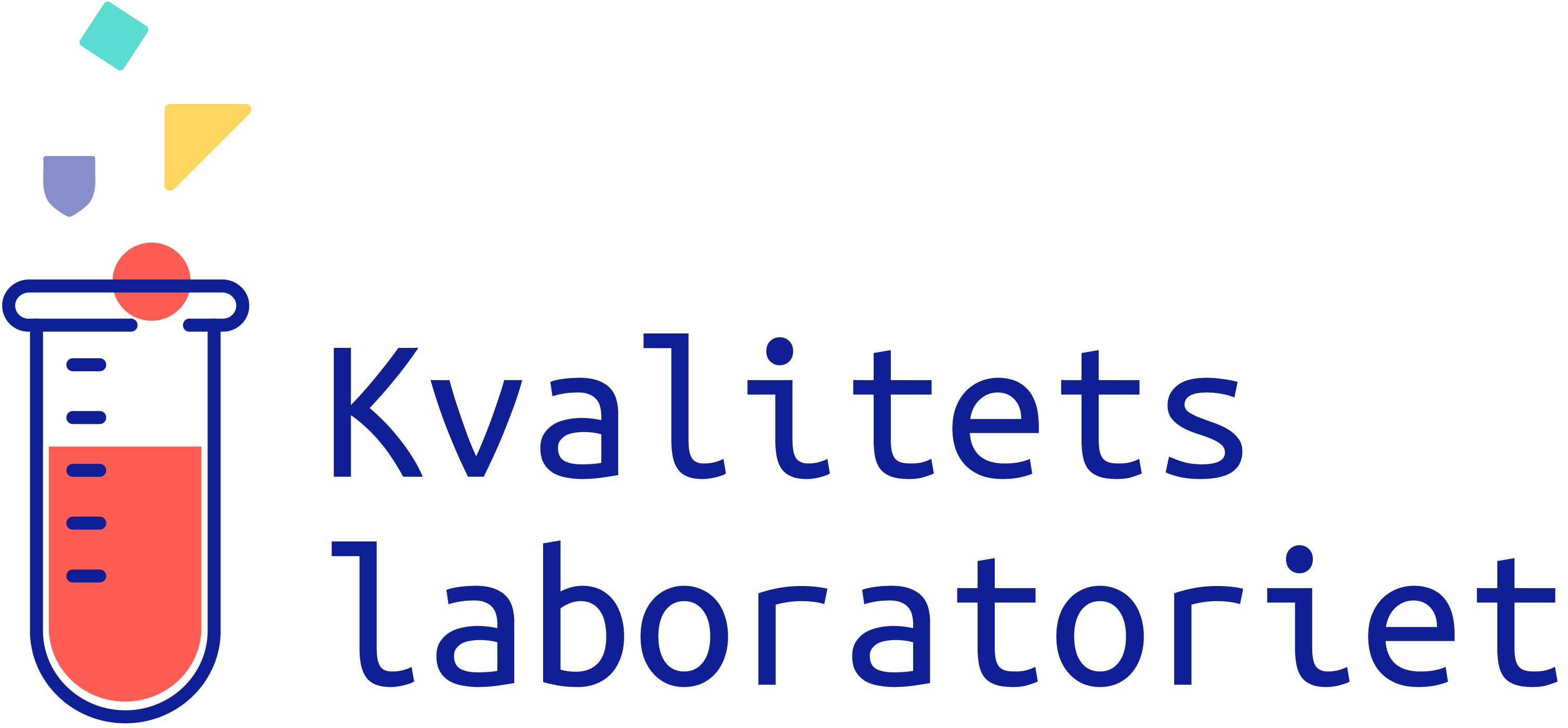 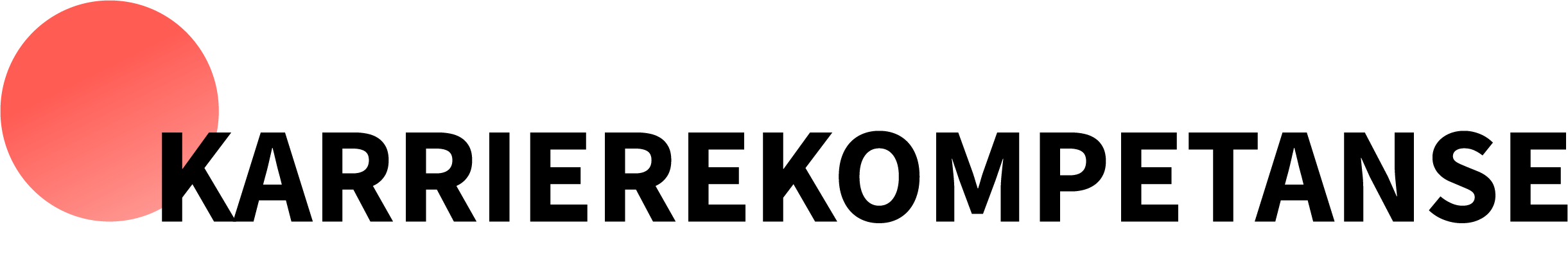 Kartlegg din kontekst for karrierelæring
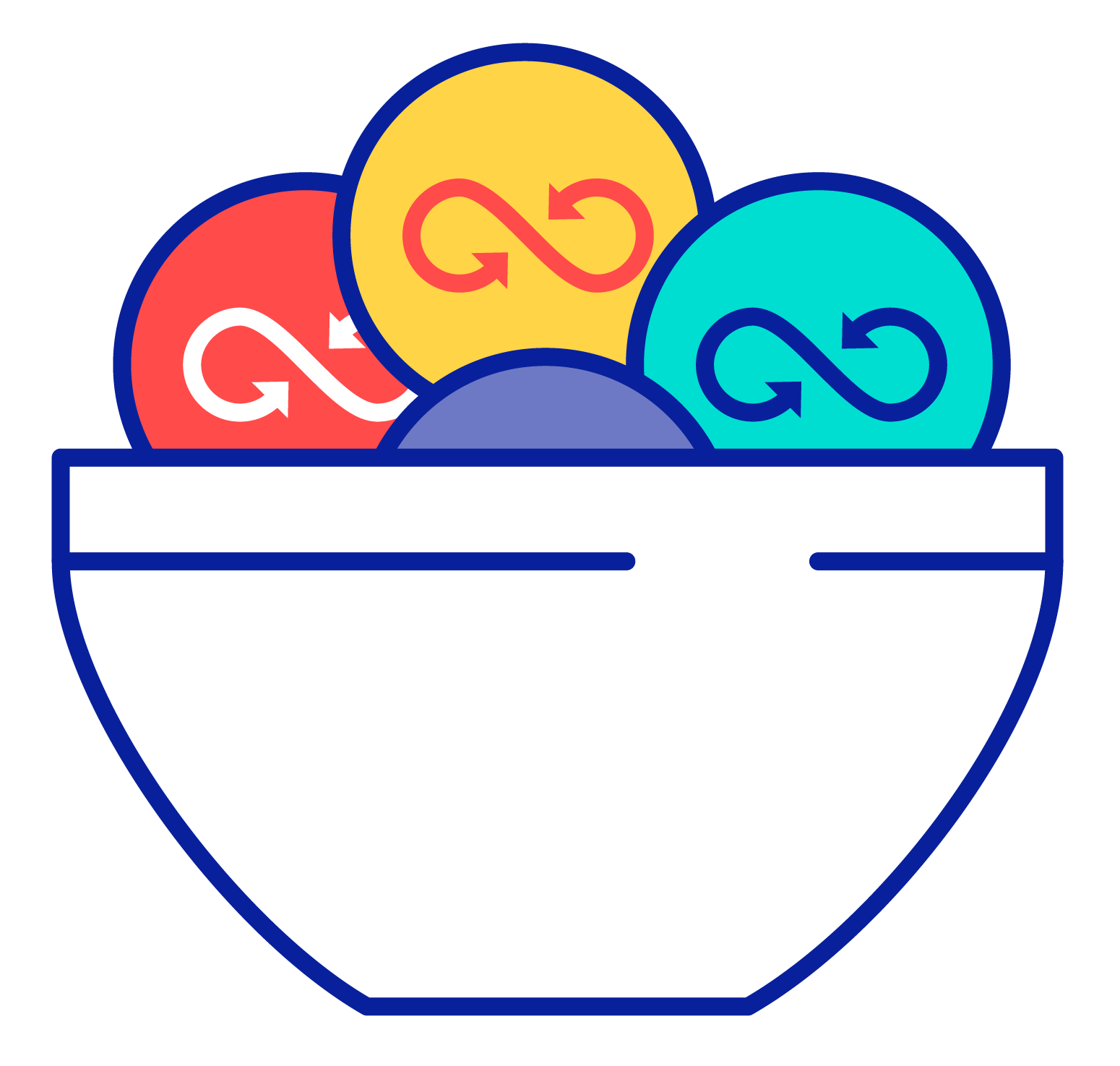 Kartleggingsspørsmål
Hva er din kontekst? 
Hvilke muligheter gir den? 
Hvilke begrensninger gir deg? 
Hva kan du gjøre for å fjerne uønskede begrensninger? 
Hva er ditt format? (lang/kort, fysisk/digital - Muligheter og begrensninger? 
Hvilket rom har du til å endre format, utvikle det, jobbe mer integrert/blended?  
Er karrierelæringen påvirket av lover, regelverk? Legger de på noen måte begrensninger på hvordan du/dere kan jobbe? 
Har du og dere tilstrekkelig kompetanse knyttet til karrierekompetanse og karrierelæring? 
Forstår lederen din hva karrierekompetanse og karrierelæring er? Hvis ikke, hvordan bidra til det?
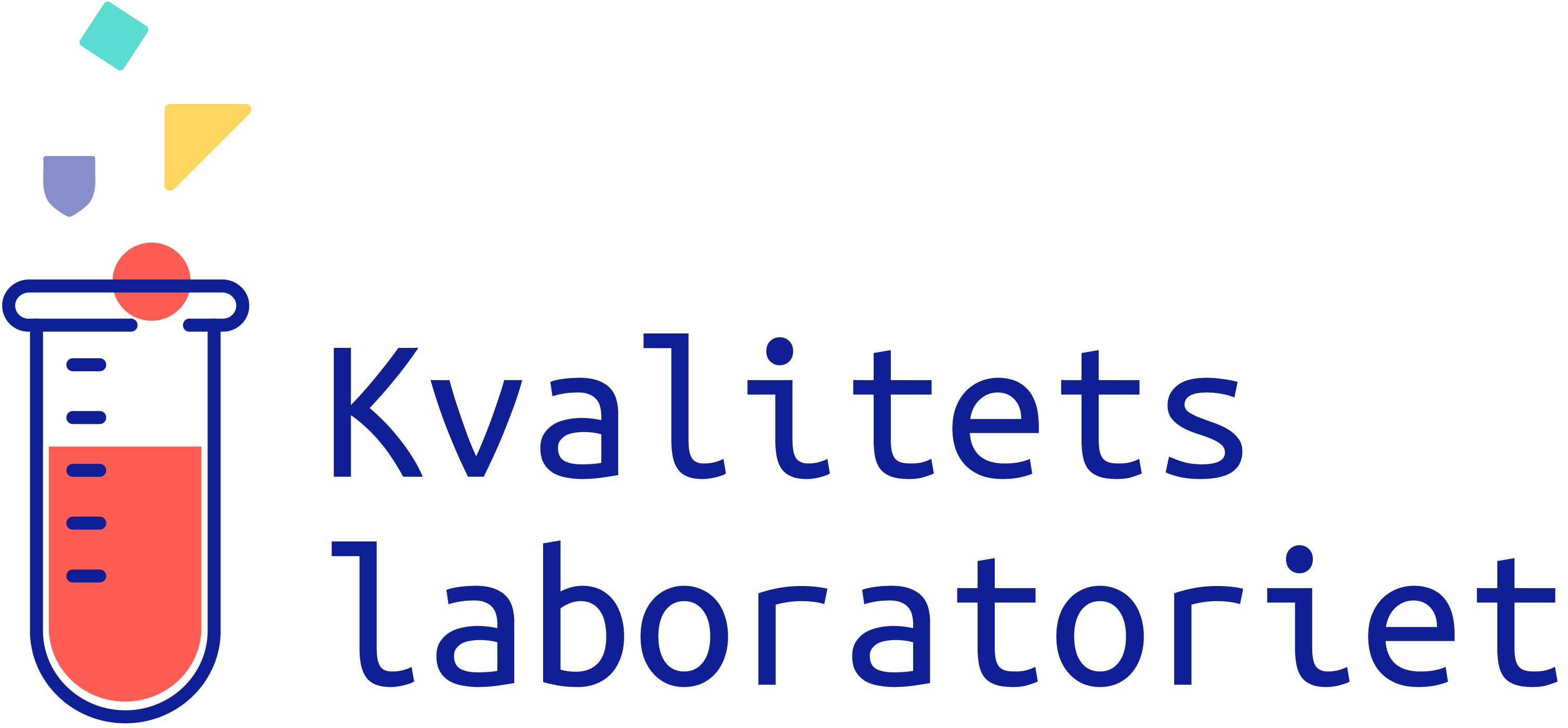